Inspekcja Sanitarna Legionowo
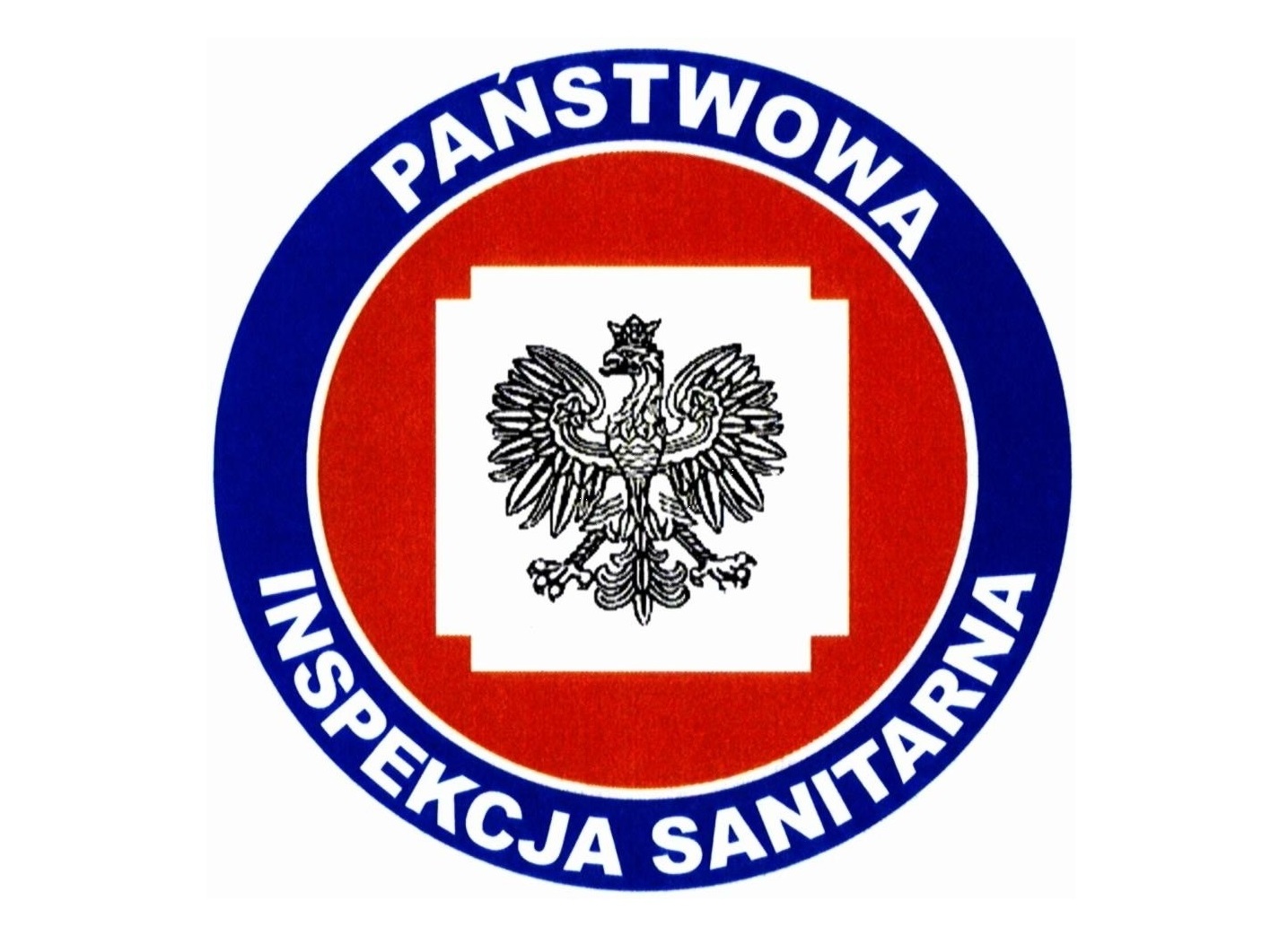 Aktualna 
sytuacja epidemiologiczna
na terenie
powiatu legionowskiego


Stan na 29.03.2020 r.  godzina 13.00
Inspekcja Sanitarna Legionowo
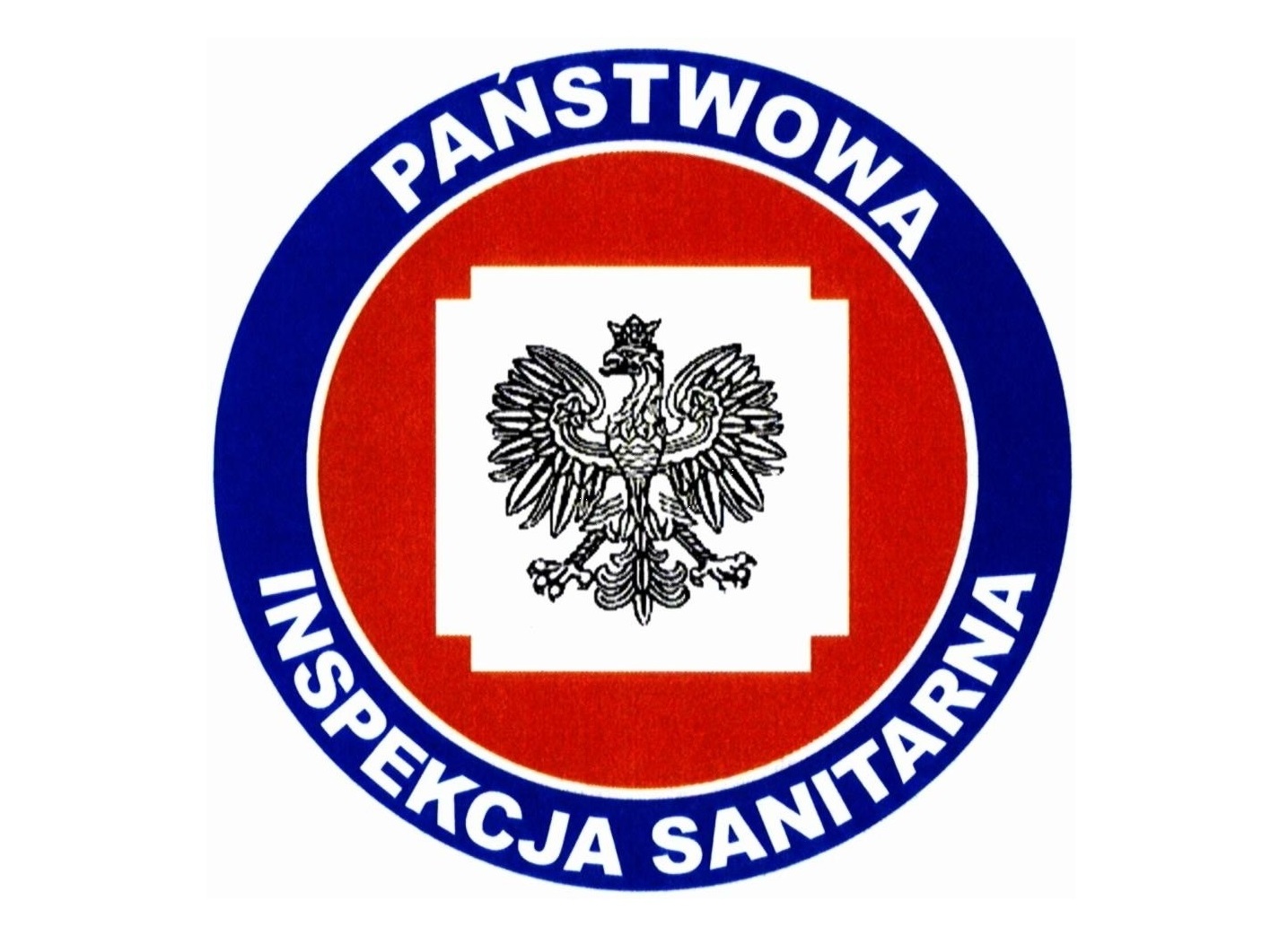 Nadzór epidemiologiczny – pacjenci bez objawów lub z objawami lekkiego przeziębienia, bez bezpośredniego kontaktu z osobą z pozytywnym wynikiem, po kontakcie z osobą obecnie kwarantannowaną, lub pacjenci, którzy wrócili do kraju przed 15.03.2020 r.
Aktualnie nadzorem objętych jest 460 pacjentów z w/w grupy. Od początku roku 542.
Wobec tych pacjentów zalecane jest obserwacja objawów, kontrola ciepłoty ciała. Natomiast nie mają oni ograniczonej swobody tzn. mogą pracować i poruszać się poza swoimi domami. Brak objawów przez 14 dni zwalnia z nadzoru.
Inspekcja Sanitarna Legionowo
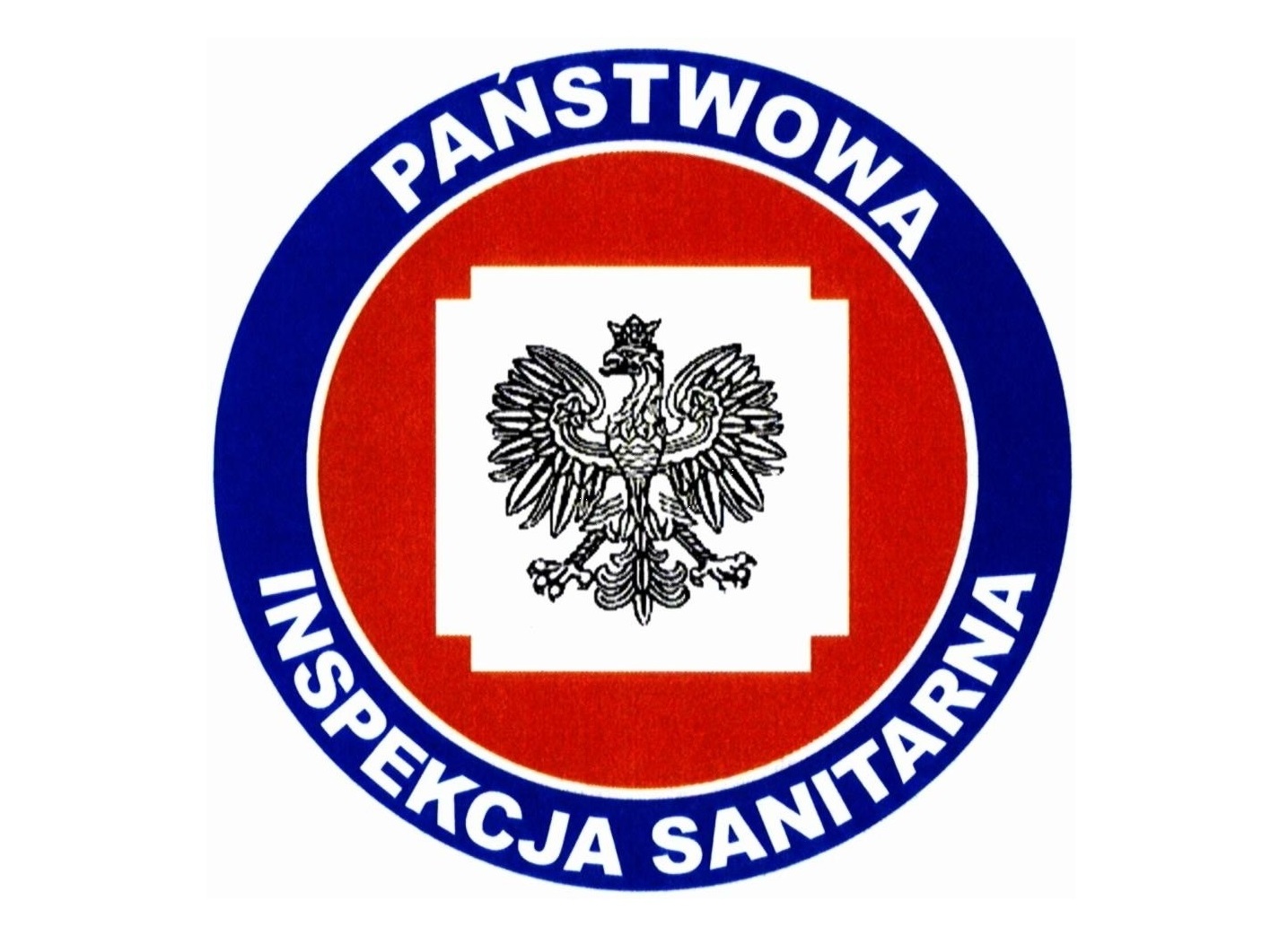 Kwarantanna ( nałożona decyzją PPIS w Legionowie) – pacjenci, którzy mają potwierdzony bezpośredni kontakt z osobą z pozytywnym wynikiem (+) zarażenia koronawirusem, maja oni obowiązek przebywania w domu wraz ze wszystkimi osobami     z rodziny ( razem zamieszkującymi). przez 14 dni od dnia kontaktu z (+). 
Decyzja o kwarantannie  zastępuje zwolnienie lekarskie. Osoby objęte kwarantanną są typowane do pobrania wymazów w domu, kontrolowane przez policję, opiekę zapewnia OPS. 
Aktualnie kwarantanną objętych jest 230 osób. Wśród mieszkańców powiatu legionowskiego, od początku roku, objętych kwarantanną  było 406 osób.
Inspekcja Sanitarna Legionowo
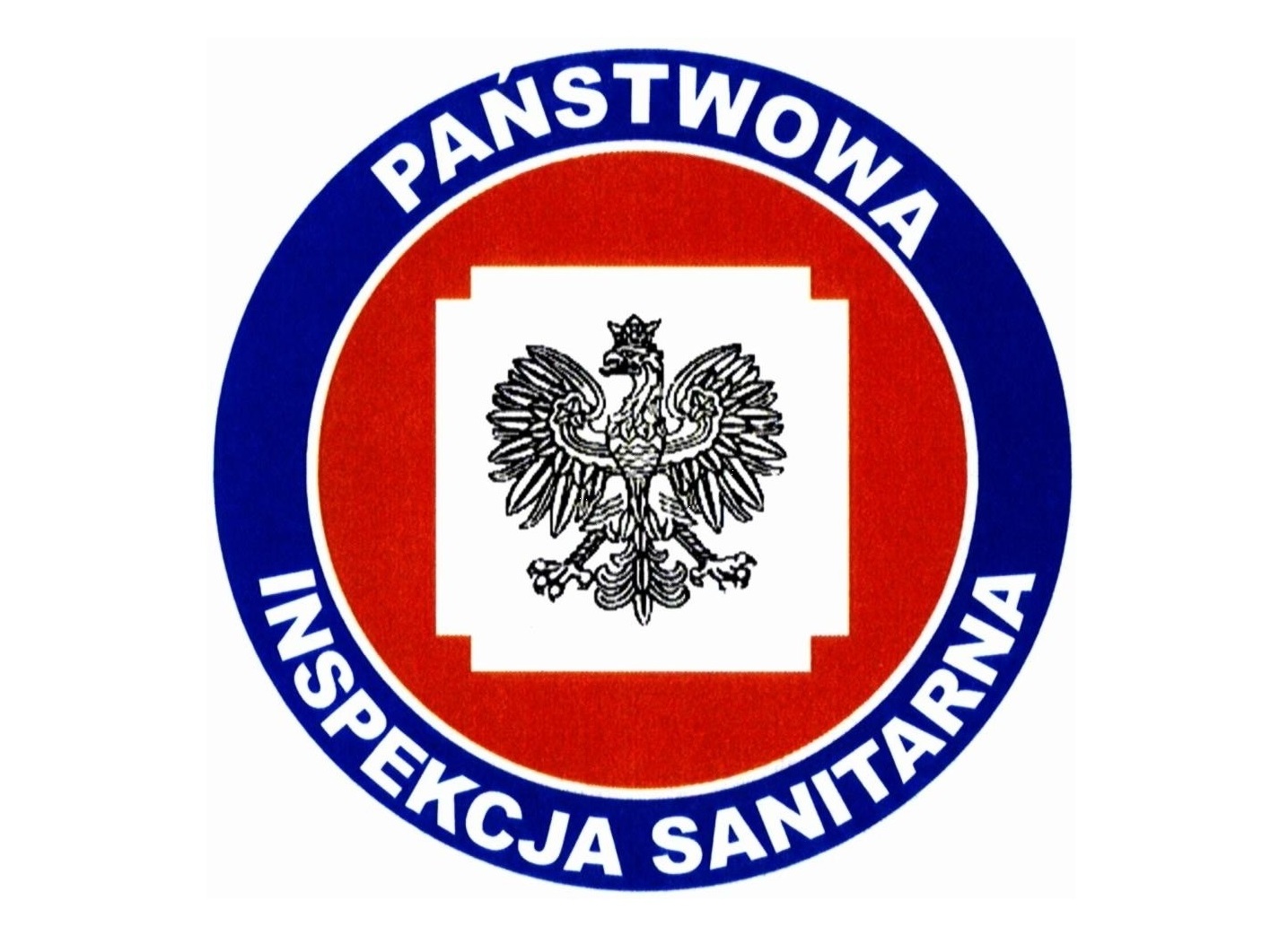 Wśród osób objętych kwarantanną znajdują się osoby wykonujące zawody priorytetowe ( lekarze, pielęgniarki, ratownicy medyczni).    
W tej sytuacji PPIS w Legionowie może skrócić okres kwarantanny -  po otrzymaniu wyniku (-), badania wykonanego po 7 dniu od kontaktu z (+). Skrócić kwarantannę można jedynie u osoby priorytetowej, a nie u członków jej rodziny.
Aktualnie na terenie powiatu legionowskiego jest 27 osób priorytetowych, będących na kwarantannie.
 Priorytetem są również policjanci i strażacy – nadzorowani przez Inspekcję Sanitarną MSWiA oraz wojsko – nadzorowane przez Inspekcję Sanitarną MON.
Inspekcja Sanitarna Legionowo
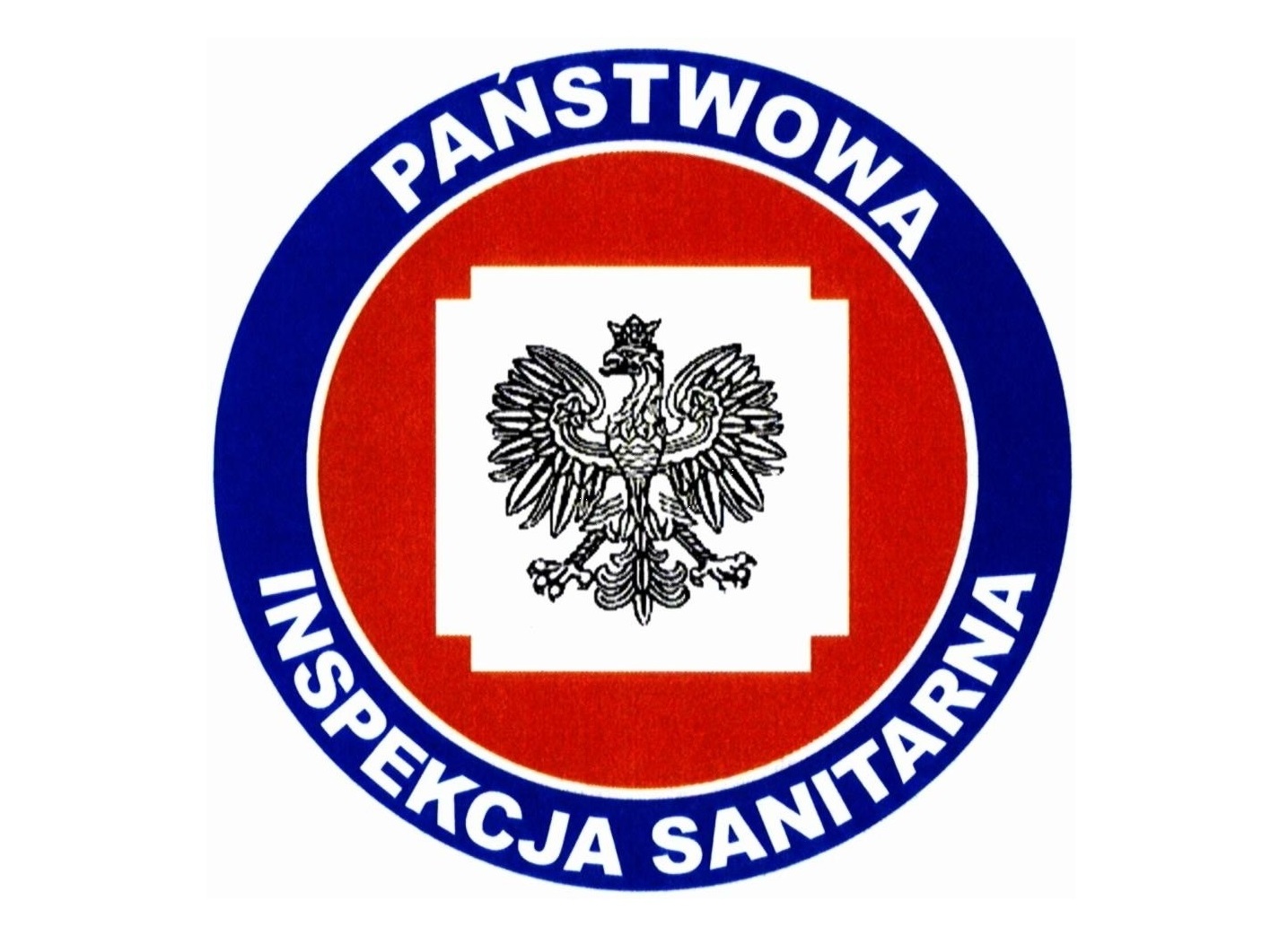 Kwarantanna graniczna – osoby poddawane 14 dniowej kwarantannie po przekroczeniu granicy ( obowiązuje od 15.03.2020). Kwarantanną objęte są tylko te osoby, nie ich rodziny. Kwarantanna ta jest nakładana bez udziału Inspekcji Sanitarnej, w momencie przekroczenia granicy nakłada ją Straż Granicza. Osoby te (na chwilę obecną) nie są przewidziane do badań, jedynie w przypadku wystąpienia objawów, w czasie odbywania kwarantanny. Nadzór nad odbywaniem kwarantanny sprawuje policja.
Aktualnie na terenie powiatu legionowskiego jest 418 osób poddanych kwarantannie granicznej.
Inspekcja Sanitarna Legionowo
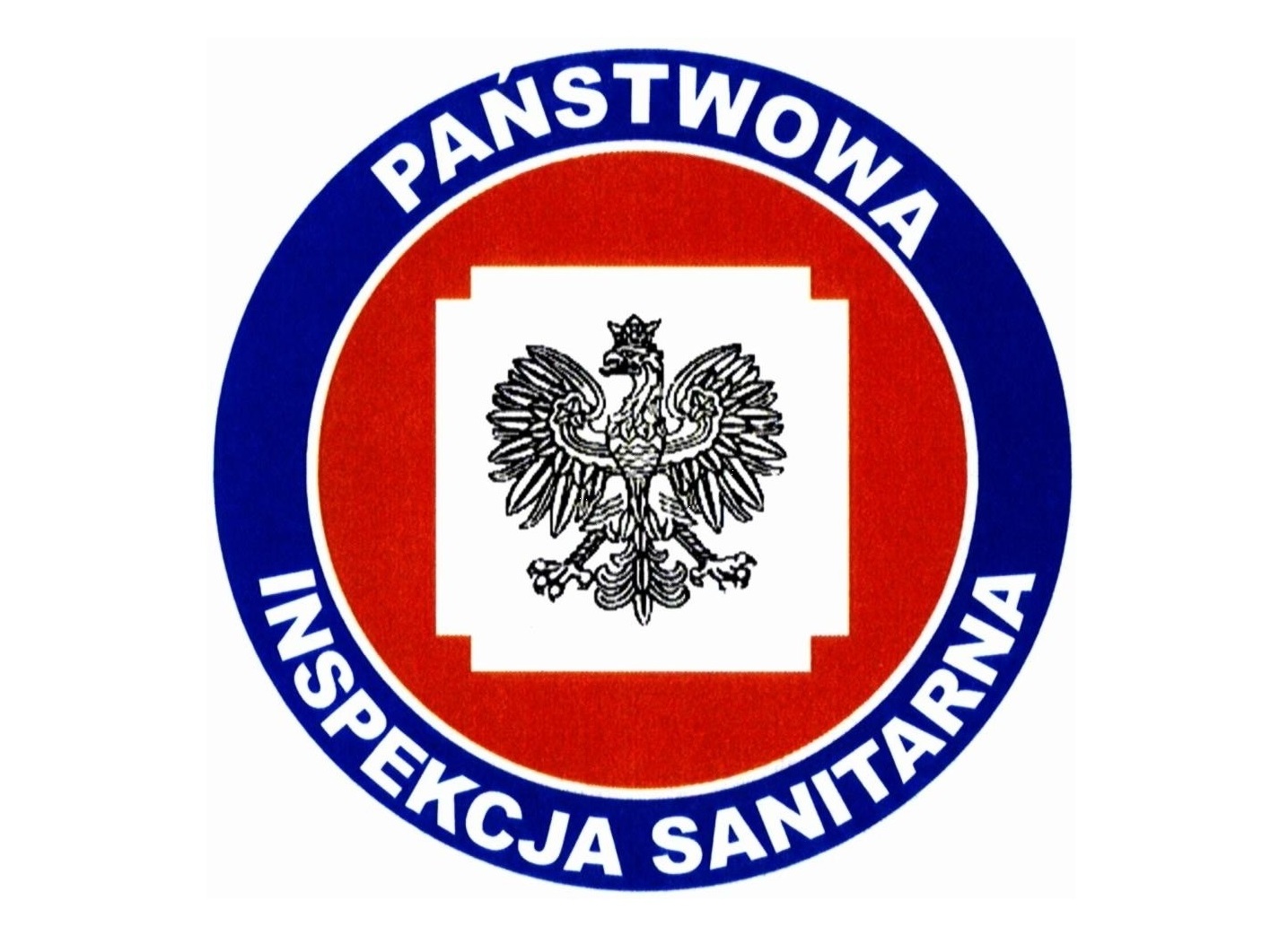 Kwarantanna zbiorowa – Na terenie powiatu legionowskiego Wojewoda wyznaczył miejsce kwarantanny zbiorowej. Jest to ośrodek Wypoczynkowy Rewita w Rynii.
 Kwarantanna rozpoczęła się tam 19.03.2020, natomiast obiekt przekazano pod nadzór PPIS w Legionowie 25.03. Wcześniej był to obiekt pod nadzorem Inspektora Sanitarnego MON. 
 Trafiają tam osoby z całej Polski, skierowane na kwarantannę graniczną, które z różnych względów nie mogą odbywać kwarantanny w swoich domach. Kierowani są przez WCZK.
Aktualnie w ośrodku kwarantanny zbiorowej przebywa 138 osób, na 150 dostępnych miejsc- są to osoby cywilne.
Inspekcja Sanitarna Legionowo
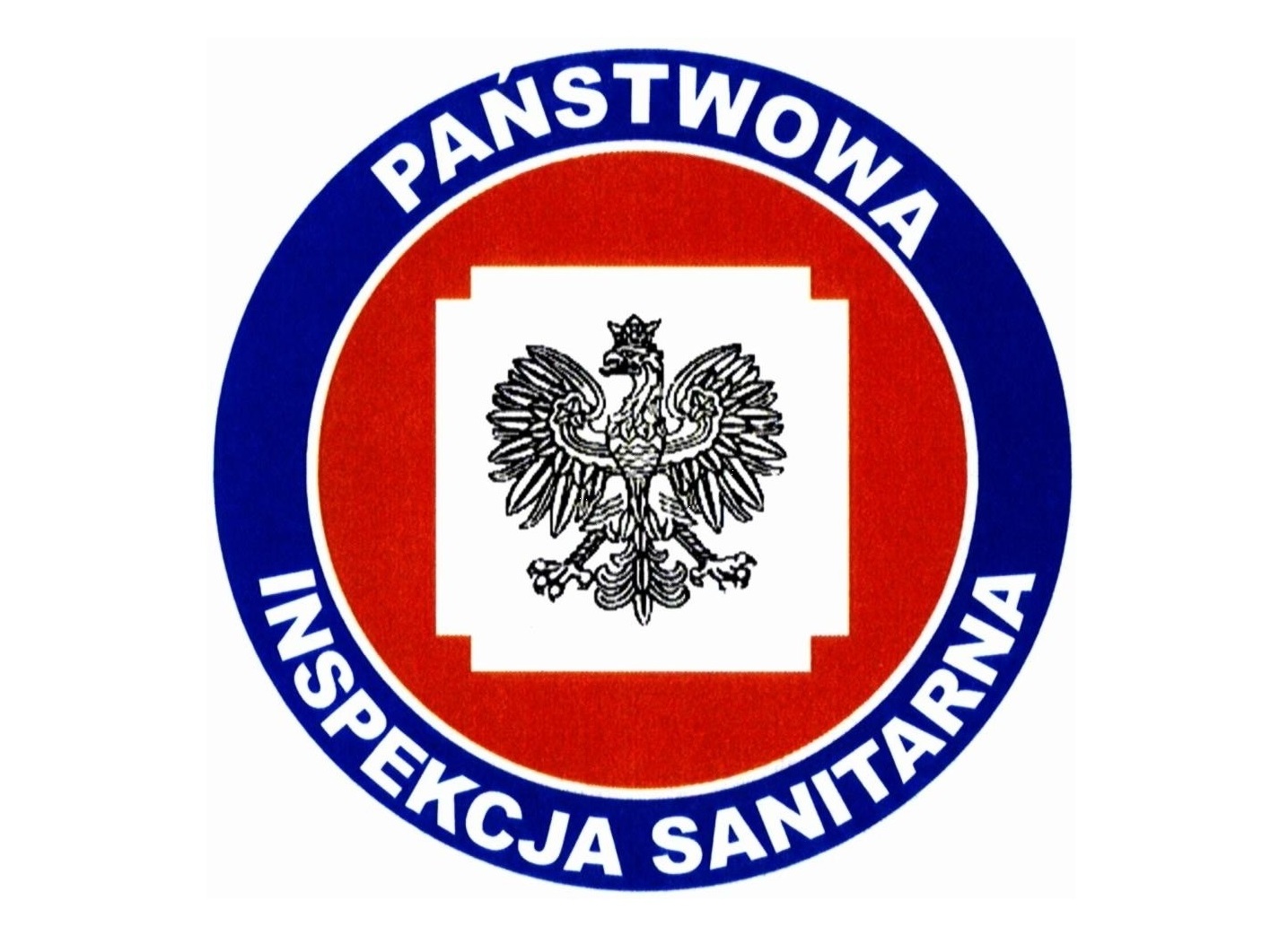 Wśród mieszkańców powiatu legionowskiego mamy 7 osób z potwierdzonym wynikiem (+) zakażenia koronawirusem. 
Gmina Jabłonna (2), Gmina Wieliszew(1), Miasto Legionowo(1), Gmina Nieporęt (3), Gmina Serock (0).
5 osób jest hospitalizowanych, 2 osoby przebywają w izolacji  domowej.
W izolacji domowej mogą przebywać pacjenci z dodatnim wynikiem, których objawy nie kwalifikują do hospitalizacji. O stanie pacjenta decyduje lekarz. Osoby takie nie kontaktują się z osobami z zewnątrz, a postępowanie wobec nich (policja, OPS) jest takie jak wobec kwarantannowanych. Rodziny( domownicy) są objęte kwarantanną, typowane do badań. Izolację domową można opuścić po otrzymaniu dwukrotnego wyniku(-).
Inspekcja Sanitarna Legionowo
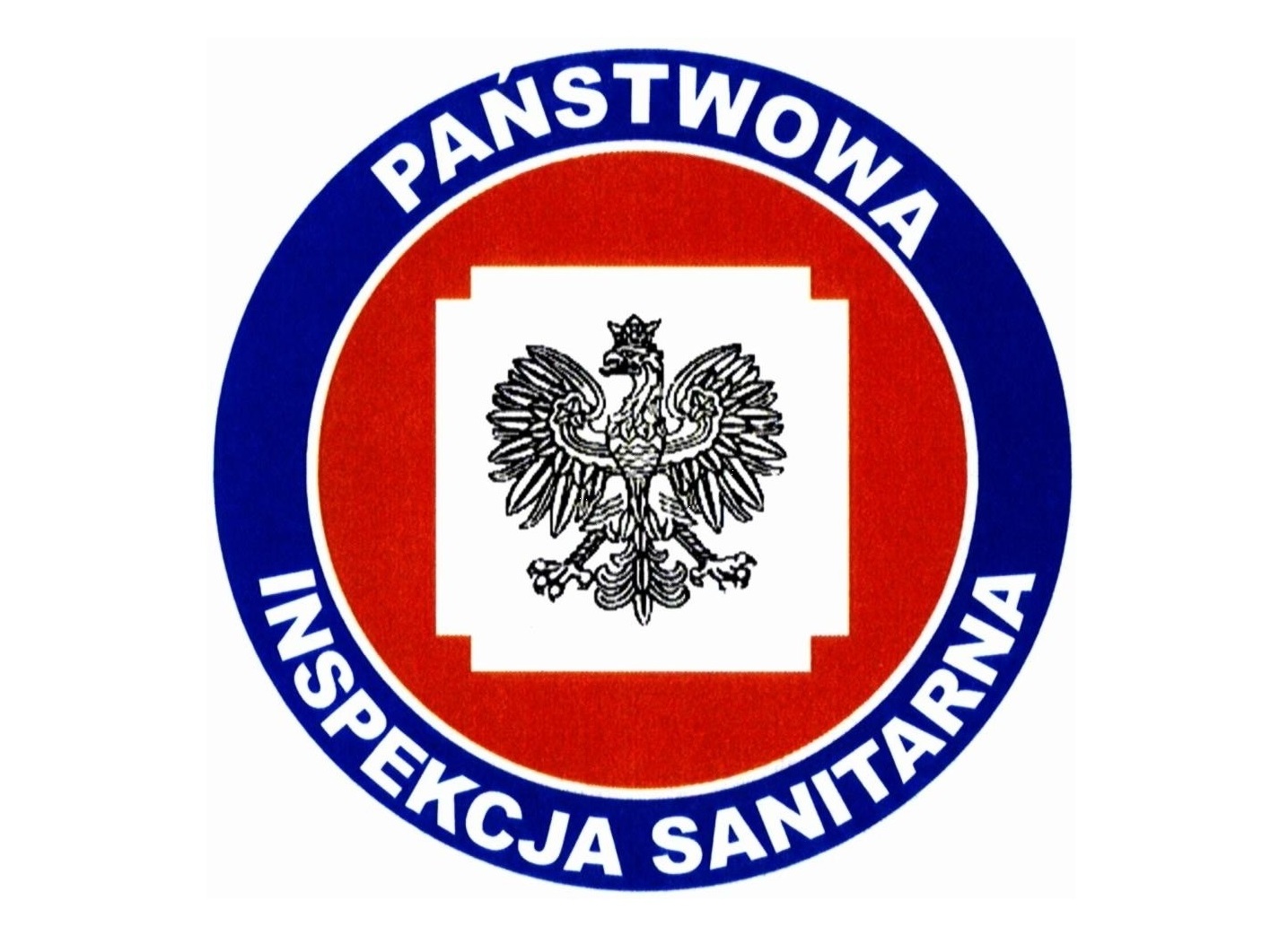 Najważniejsze zalecenia dla mieszkańców powiatu:
-   Opuszczaj dom, tylko jeśli jest to konieczne.
Unikaj sklepów wielkopowierzchniowych, dla których nie ma obecnie podstaw do zamknięcia, a w których nie stosuje się zasad zmniejszających ryzyko przenoszenia choroby zakaźnej.
Unikaj zgromadzeń i skupisk ludzkich. Spaceruj samotnie, lub tylko w towarzystwie domowników.
Wpływajmy na świadomość mieszkańców w wieku 60+ o konieczności odłożenia wszelkich aktywności na później, gdyż są w grupie ryzyka. Jest to jednocześnie, w obecnej sytuacji, najmniej zdyscyplinowana grupa społeczna.
Jeśli zauważysz u siebie  objawy (gorączka, kaszel, duszności) udaj się  (transportem indywidualnym) na oddział obserwacyjno-zakaźny w celu wykonania badania, nie dopuszczaj do sytuacji kiedy będzie konieczność wezwania karetki bądź hospitalizacji. Te możliwości są coraz bardziej ograniczone.
Jeśli uważasz, że miałeś kontakt z osobą z wynikiem (+), nie masz objawów ale chcesz wykonać badanie. Jedyna możliwość (na chwilę obecną) udaj się, indywidualnym transportem, na oddział obserwacyjno-zakaźny, aby badanie było wiarygodne, musi być wykonane po 7 dniu od kontaktu  z (+).
Inspekcja Sanitarna Legionowo
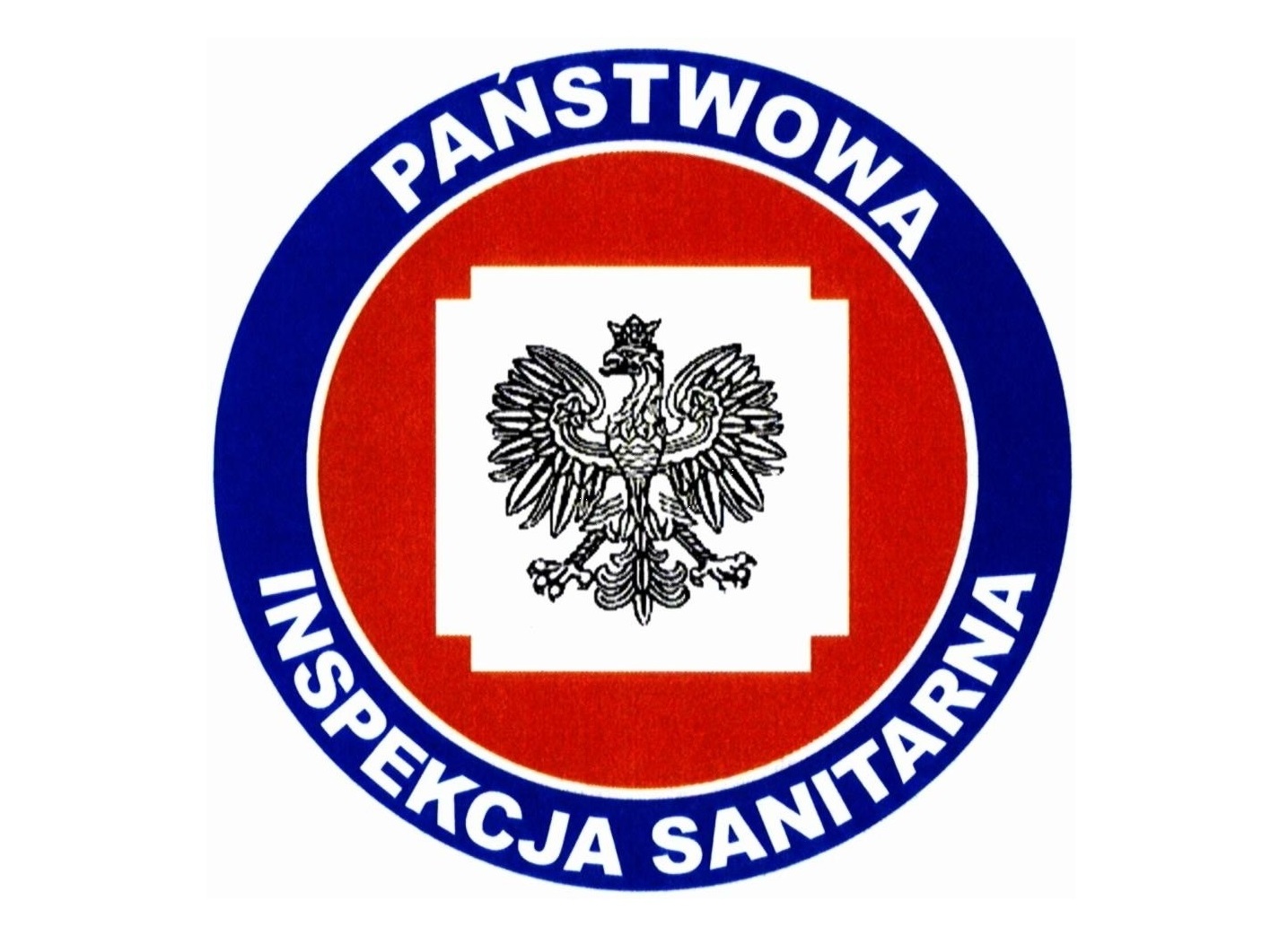 Największe problemy
Niedoskonałość systemu odpowiadającego za typowanie i pobieranie wymazów                      u pacjentów kwarantannowanych, szczególnie priorytetowych, co skutkuje zakończeniem kwarantanny bez badania lub niemożliwością skrócenia kwarantanny     u pacjenta priorytetowego (personel medyczny nie może wcześniej wrócić do pracy).
Brak możliwości regulowania procesu pobierania wymazów na poziomie powiatu. Regulowanie na poziomie województwa uniemożliwia Powiatowym Inspektorom typowania przypadków, w ich ocenie  pilnych.
Bliskość Warszawy oraz duża ilość pacjentów (+) na jej terenie, skutkuje dużym narażeniem mieszkańców powiatu na bliski kontakt, a także wiąże się z wolniejszym przepływem informacji niezbędnych w prowadzeniu dochodzeń epidemicznych.
Inspekcja Sanitarna Legionowo
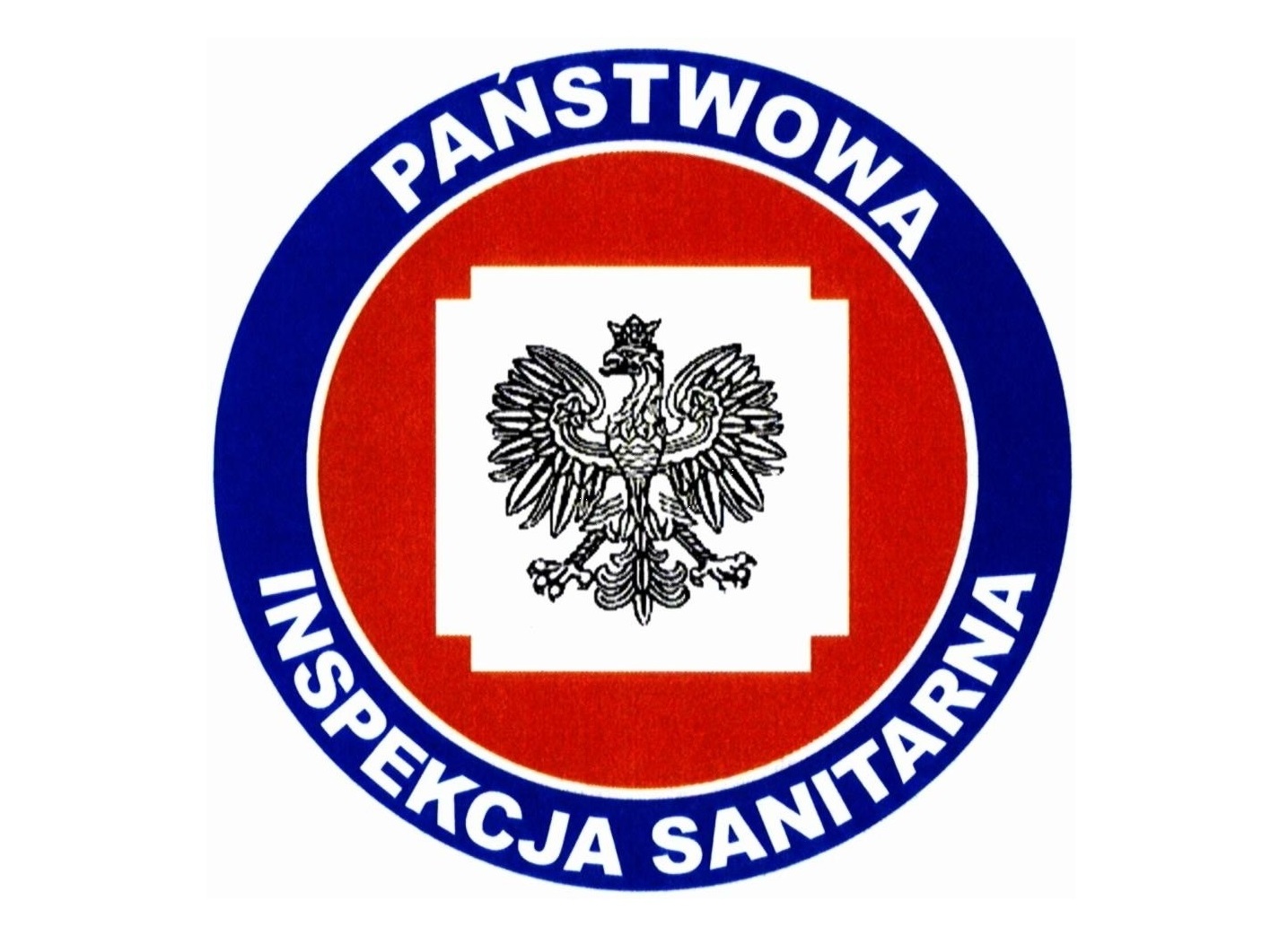 Państwowy Powiatowy 
Inspektor Sanitarny 
w Legionowie
Sylwia Patejuk

tel. alarmowy: 609729134
legionowo@psse.waw.pl